Secure the Network Against Remote & Rogue Endpoints in Four Steps
Focus your attention on non-wired use cases to take the “AACK!” out of NAC
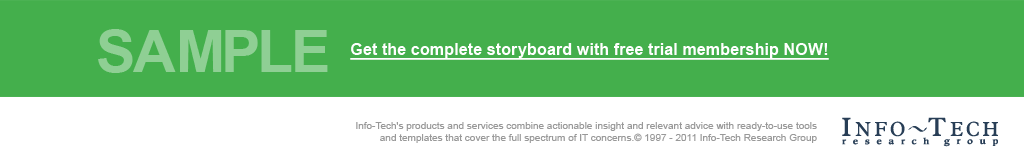 Info-Tech's products and services combine actionable insight and relevant advice with ready-to-use toolsand templates that cover the full spectrum of IT concerns.© 1997 - 2013 Info-Tech Research Group
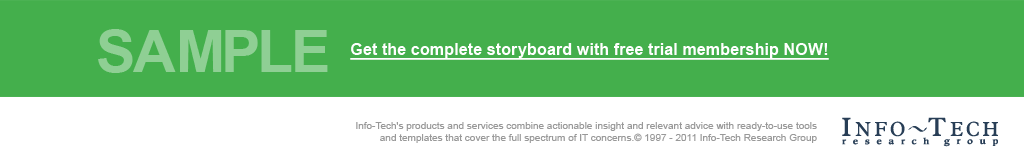 Introduction
NAC has a bad past – the difficulty of implementation and little-to-no-ROI meant most organizations sought more cost effective solutions. However, as possible use cases expand with BYOD, it is time to revisit NAC to keep your resources secure.
This Research Is Designed For:
This Research Will Help You:
Organizations that are looking to deploy NAC or update their current implementation.

Organizations looking to learn more about NAC or present a business case for implementation.

Organizations looking to further secure their network from outside threats.
Build a practical action plan for the deployment of NAC.

Assess the current status of partial NAC deployments.

Understand the capabilities of different NAC approaches.
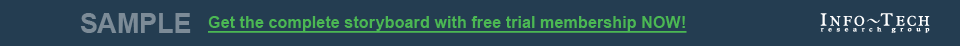 Not doing NAC? It’s costing you
By not implementing NAC, you could be spending 50% more on help desk tickets and incidents.
Determine your costs.
What does your average help desk ticket cost? 
How much reduction can you see in those costs as the result of a NAC implementation?
Using the pricing examples in the chart, calculate the following:
Help desk ticket volume associated with malware.
Help desk ticket volume related to setting up guest users.
Cost per help desk ticket.
Use this formula
Malware Help Desk Tickets 
+ Guest User Access Help Desk Tickets 
x Cost Per Ticket =
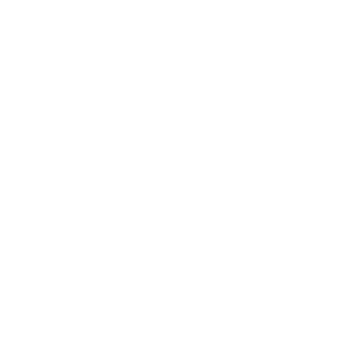 Let us know how this helped you. We   
 want to know what you saved.
What you can save by implementing NAC
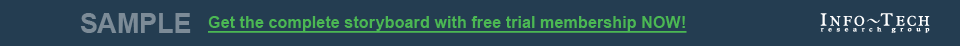 Reconsider NAC in your security portfolio
Challenges stemming from the proliferation of both corporate and employee-owned mobile devices will encourage businesses to see NAC as a method for securing corporate resources.
The majority of organizations explicitly allow use of personal devices for work purposes.
Nearly 90% of organizations allow access to corporate email on personal mobile devices.
Almost all organizations have personal smartphones in the workplace.
97%
55.9%
88.9%
Source: Info-Tech Research Group; N = 127+.
Traditional NAC failed for good reason, but this is not your grandpa's NAC. The technology has matured beyond what many organizations failed to implement and as BYOD brings new use cases, the value of NAC increases.
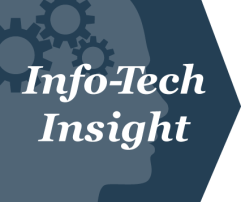 In a separate survey, Info-Tech Research Group found:
BYOD almost always goes hand-in-hand with the separation of corporate wireless and guest wireless.
Organizations justifying paying for a wireless guest network have the most difficult task. However, organizations should look at guest wireless as a side benefit that comes with implementing corporate-focused BYOD or WLAN.
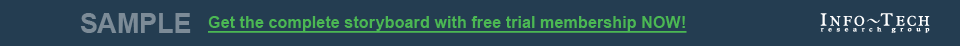 Workshop Topic Coverage
Create Comprehensive Action Plan
Manage and Measure Success
Customize Your NAC Deployment
Assess Your NAC Posture
Security Scan
Identify existing & required key NAC supporting elements
Select NAC vendor
Perform gap analysis based on SWOT
Create appropriate policies
Alternative approaches to NAC
Capture current and desired NAC for Wired LAN
Understand high-level capabilities of different NAC approaches
Wired NAC strategy
Develop communication plan
Capture current and desired NAC for Wireless LAN
Wireless NAC strategy
Build training
BYOD NAC strategy
Capture current and desired NAC for BYOD
Measure success of NAC deployment
Remote Access strategy
Capture current and desired NAC for Remote Access
Determine cost/benefits of chosen strategies
Perform SWOT Analysis
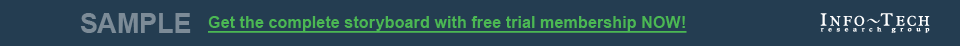 2 Day Schedule and Deliverables
Day 1
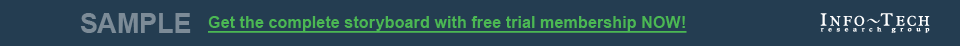 2 Day Schedule and Deliverables
Day 2
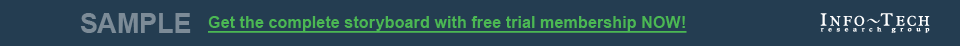 How to use this blueprint
There are multiple ways you can use this Info-Tech Best Practice Blueprint in your organization. Choose the option that best fits your needs:
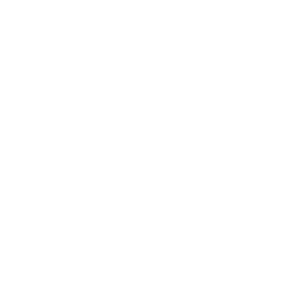 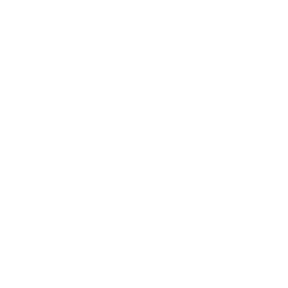 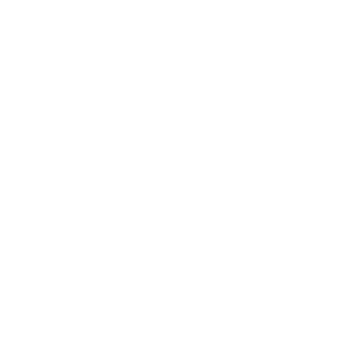 Best Practice Blueprint
Free Guided
Implementation
Onsite
Workshops
We recommend that you supplement the Best Practices Blueprint with a Guided Implementation. 

For most Info-Tech members, these Guided Implementations are included in your membership plan.* Our expert analysts will provide telephone assistance to you and your team at key project milestones to review your materials, answer your questions, and explain our methodology.
Info-Tech Research Group’s expert analysts will come onsite to help you work through our project methodology in a 2-5 day project accelerator workshop. We take you through every phase of the project and ensure that you have a road map in place to complete your project successfully. In some cases, we can even complete the project while we are onsite.
Do-It-Yourself Implementation
Use this Best Practice Blueprint to help you complete your project. The slides in this Blueprint will walk you step-by-step through every phase of your project with supporting tools and templates ready for you to use.
Project Accelerator Workshop
You can also use this Best Practice Blueprint to facilitate your own project accelerator workshop within your organization using the workshop slides and facilitation instructions provided in the Appendix.
Book your workshopnow by emailing: WorkshopBooking@InfoTech.com
*Gold and Silver level subscribers only
Or calling:
1-888-670-8889 Ext. 3000
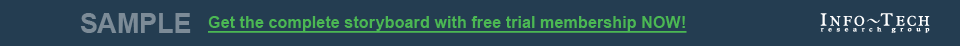 Book a free guided implementation today!
Info-Tech is just a phone call away and can assist you with your project. Our expert Analysts can guide you to successful project completion. For most members, this service is available at no additional cost.*Here’s how it works:
Enroll in a Guided Implementation for your projectSend an email to GuidedImplementations@InfoTech.com                                         Or call 1-888-670-8889 Ext. 3000
Book your analyst meetingsOnce you are enrolled in a Guided Implementation, our analysts will reach out to book a series of milestone-related telephone meetings with you and your team.
Get advice from a subject matter expertAt each Guided Implementation point, our Consulting Analyst will review your completed deliverables with you, answer any of your questions, and work with you to plan out your next phase.
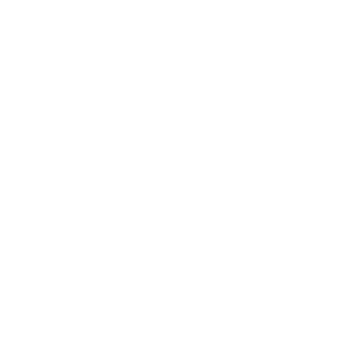 This symbol signifies when you’ve reached a Guided Implementation point in your project.
*Gold and Silver level subscribers only
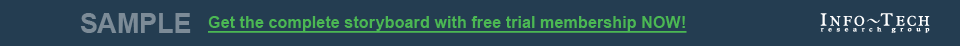 Book a workshop today!
An Info-Tech project accelerator workshop will help you to engage your stakeholders, gather important data, make key decisions, and generate a customized project road map.Here’s how it works:
Enroll in a 2-5 day workshop for your projectSend an email to WorkshopBooking@InfoTech.com or call 1-888-670-8889 Ext. 3001. Your account manager will contact you and quote you the cost of a workshop.
Book your workshopA Workshop Coordinator will contact you to book a workshop planning call with one of our Facilitators and arrange dates for your workshop. We can hold the workshop in Info-Tech’s world-class facility in Toronto or at your location.
Plan your workshopA Workshop Facilitator will contact you to go over the workshop outline and choose the contents that are appropriate to your situation.
Participate in your workshopOur experienced Workshop Facilitators will take your project team through your tailored slides and exercises and will summarize all the workshop outputs into a final report.
Free Beta Workshops
When we introduce new Blueprints, we offer workshops to our members at no charge for a short beta testing period. Please check the Workshop section of our website for a list of free beta workshops.
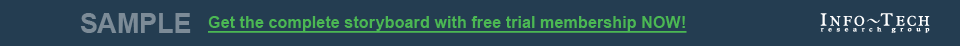 Guided Implementation Points in the NAC project
Book a Guided Implementation Today: Info-Tech is just a phone call away and can assist you with your project. Our expert Analysts can guide you to successful project completion.
Here are the suggested Guided Implementation points in the NAC project:
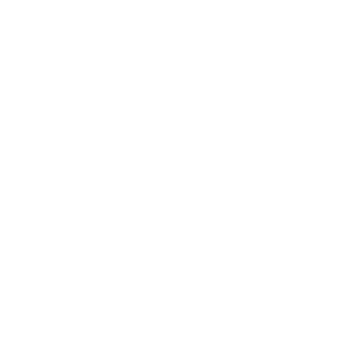 This symbol signifies when you’ve reached a Guided Implementation point in your project.
To enroll, send an email to GuidedImplementations@InfoTech.com or call 1-888-670-8889 Ext. 3000
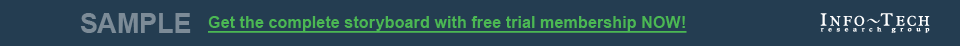 Info-Tech Research Group Helps IT Professionals To:
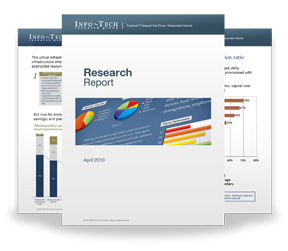 Quickly get up to speedwith new technologies
Make the right technologypurchasing decisions – fast
Deliver critical ITprojects, on time andwithin budget
Manage business expectations
Justify IT spending andprove the value of IT
Train IT staff and effectivelymanage an IT department
Sign up for free trial membership to get practical
solutions for your IT challenges
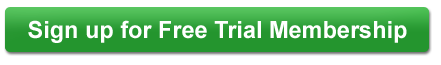 “Info-Tech helps me to be proactive instead of reactive –a cardinal rule in a stable and leading edge IT environment.
- ARCS Commercial Mortgage Co., LP
Toll Free: 1-888-670-8889
www.infotech.com
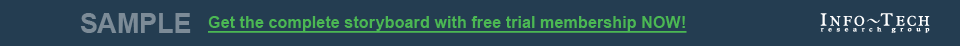